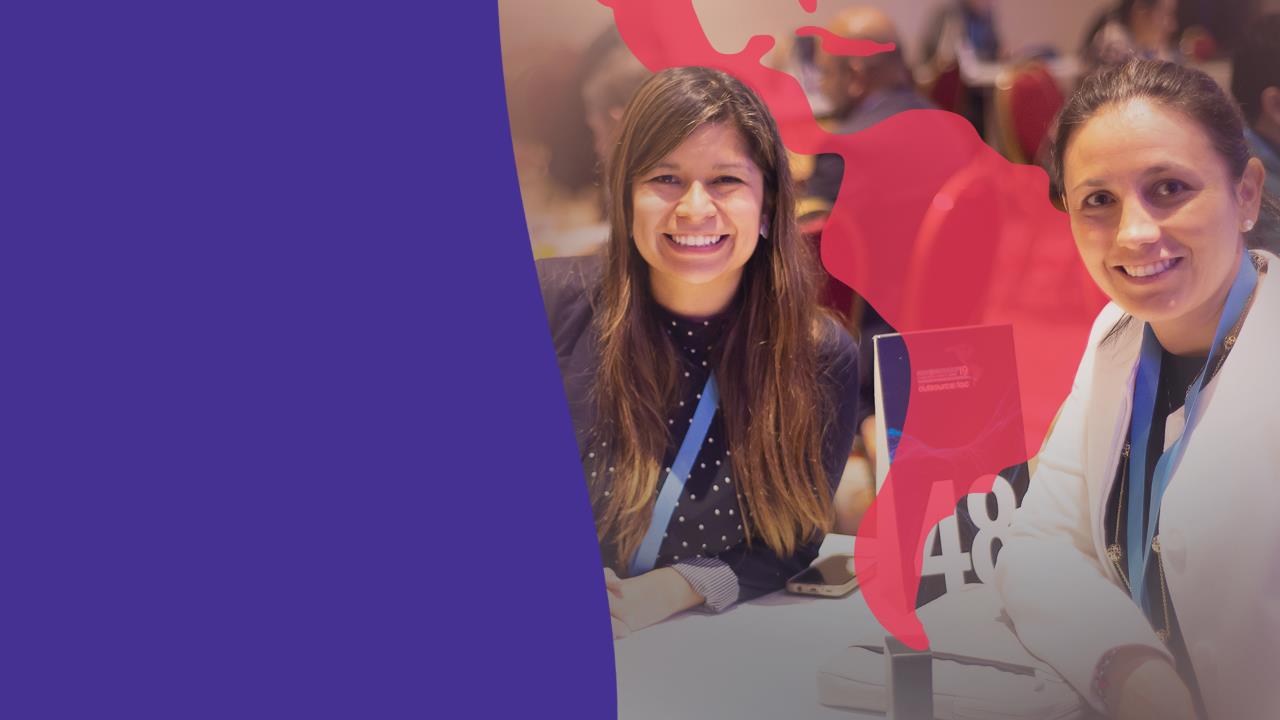 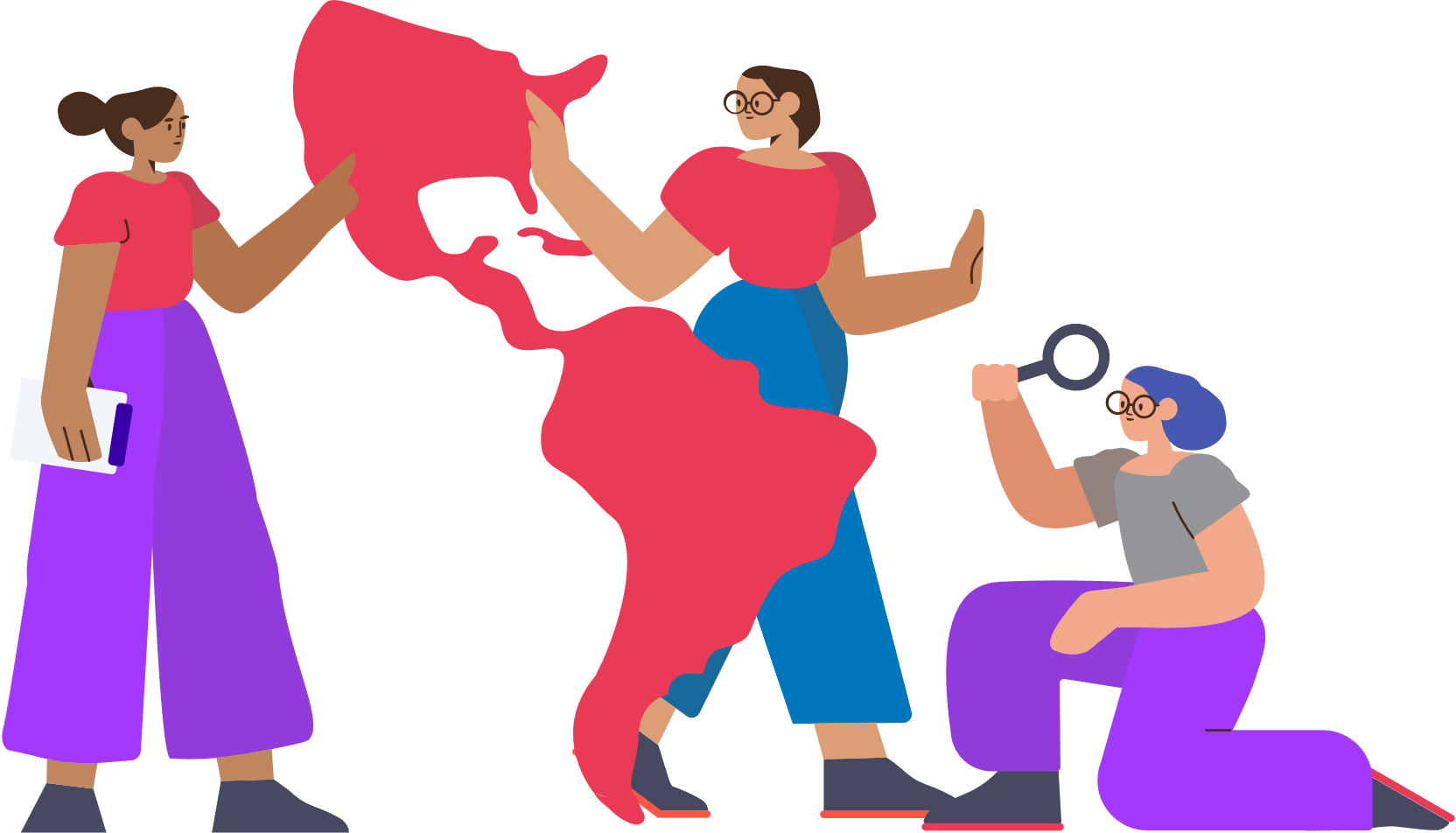 CHALLENGE
Crescendo juntas
Nas américas
Desafio da Transformação Digital para a Internacionalização
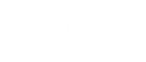 DESAFIO EM GRUPO “CUSTOMER JOURNEY”
Na tabela abaixo, por favor insira os nomes e endereços de e-mail dos membros do grupo.
Esta informação será usada para conceder a pontuação do desafio na Academia ConnectAmericas, por isso é muito importante que você insira os dados exatamente como estão na Academia.
INSTRUÇÕES
Para este primeiro desafio de grupo vocês terão que desenvolver uma “customer journey” (jornada do cliente) para o negócio de uma (1) das participantes do grupo. 
É recomendável aplicar a seguinte dinâmica de consultoria:
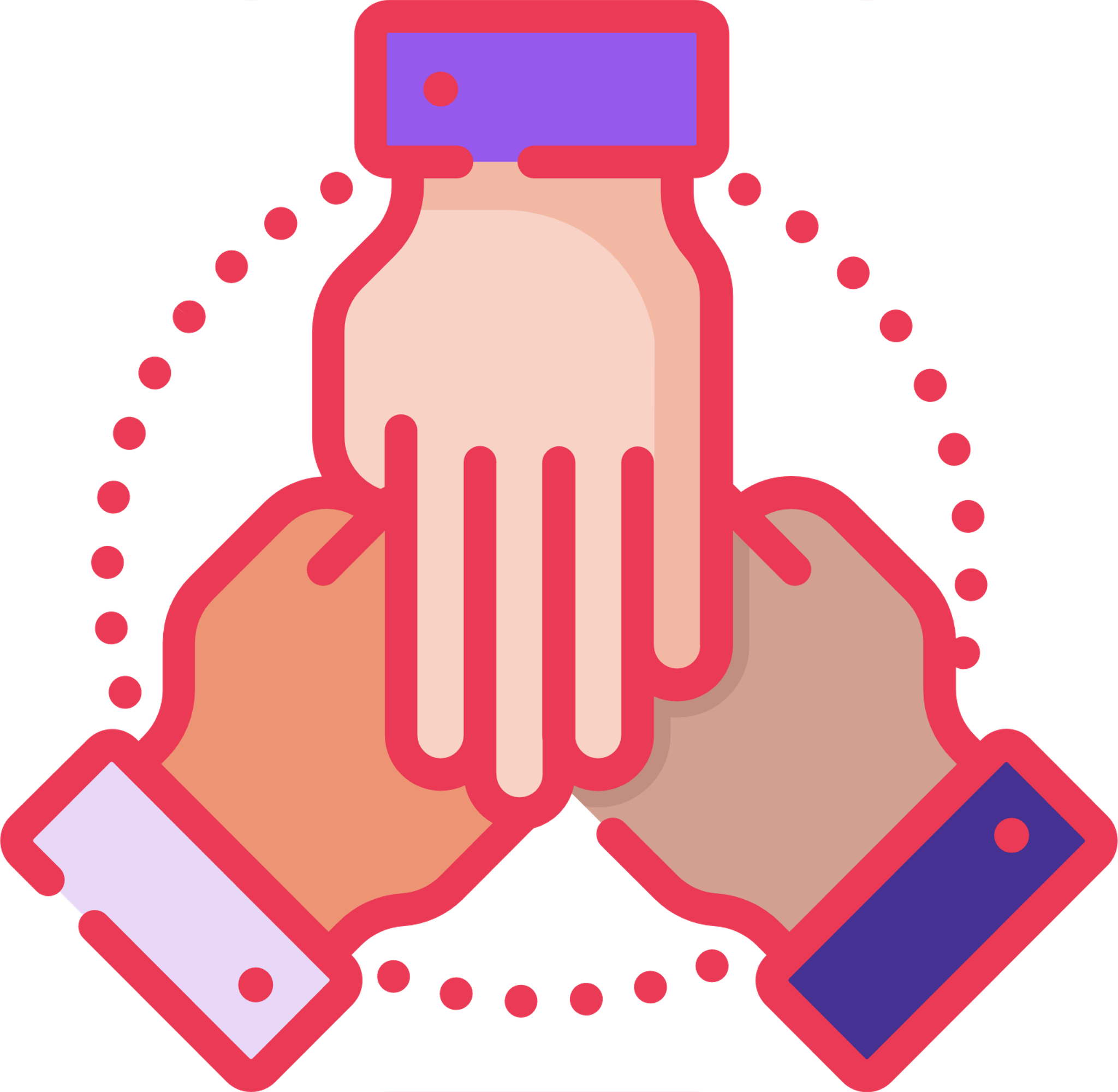 A pessoa assessorada “cliente” pode envolver mais pessoas de sua empresa na construção da jornada do cliente.
O formato de entrega é gratuito. Vocês podem desenvolver a jornada do cliente em uma ferramenta digital ou mesmo manualmente usando o post-its. Este é um exercício criativo, não se limitem!
INSTRUÇÕES
Para este desafio, é necessário apresentar uma “customer journey” e a caracterização da persona associada. Os modelos de persona e de jornada do cliente podem ser encontrados nas páginas seguintes. 
Embora não seja necessário utilizar estes modelos, espera-se que todas as informações necessárias sejam incluídas, independentemente do formato utilizado.	
A informação mínima exigida estará marcada com uma seta branca. 

Algumas ferramentas digitais que podem lhes ajudar a construir a jornada do cliente são:
Lucidchart
Mural
Miro
Sketch
Adobe XD
Figma
Recomendamos que escolham as ferramentas com as quais se sentam confortáveis.
Não gastem muito tempo aprendendo a usar ferramentas muito complexas. 
Antes de começar, verifiquem as restrições de cada ferramenta (algumas podem exigir pagamento por certas funcionalidades).
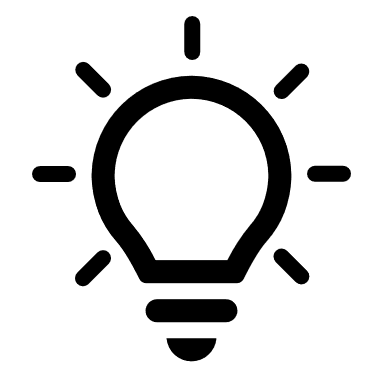 TEMPLATE - PERSONA
Nome
FOTO
v
Histórico
Objetivos
“Frase característica”
Motivações
Dados demográficos
v
Frustrações
v
TEMPLATE - CUSTOMER JOURNEY
FASES
Descritas pelo cliente
NECESSIDADES
Do cliente em cada momento das fases
ATIVIDADES
Do cliente para satisfazer necesidadades
CANAIS, PONTOS DE CONTATO
EXPECTATIVA
Do cliente em cada uma das fases
EXPERIÊNCIA
Percepção do cliente positiva, negativa ou neutra
EXPERIÊNCIA MEMORÁVEL
Experiência perfeita
OPORTUNIDADES DE MELHORIA
Derivadas del análisis
INSTRUÇÕES
Data de entrega: Segunda-feira, 18 de Abril
Um dos membros do grupo deve enviar o arquivo para a ConnectAmericas Academy através do caminho: ConnectAmericas Academy - Tópico 2 Experiência do Usuário - Transformação da Classe 3 - Desafio do Grupo.
Vocês podem fazer upload de arquivos em PDF, Powerpoint, Word, Excel, Imagens (PNG, JPG), entre outros. 
Caso vocês desenvolvam o exercício em uma ferramenta on-line, podem fazer upload de  um documento com o link associado. Devem certificar que estes links sejam públicos, ou seja, que possam ser vistos por pessoas de fora de sua organização.
Verifiquem que o arquivo seja legível pois, ele só pode ser carregado na Academia uma vez.
RECOMENDAÇÕES FINAIS
Lembrem-se que tanto a jornada do cliente quanto a persona deve ser baseada em DADOS REAIS, este é o valor do exercício.
Podem usar personas fictícias somente quando se trata de uma jornada do cliente para um novo produto ou serviço.
B
Defina claramente onde começa e onde termina a jornada de seu cliente. 
Se você já tem um problema identificado, realize o exercício com isto em mente e procure fazê-lo mais detalhado possível.
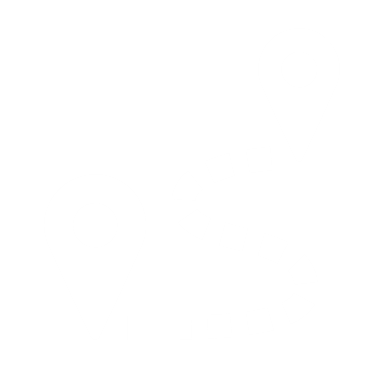 A
Aproveitem ao máximo a interação em suas equipes! Ter diferentes perspectivas de modelo de negócios, tipo de clientes, setor, etc., pode ser muito benéfico para enriquecer a jornada do cliente, encontrando dores que não tinham sido visualizadas antes e até mesmo soluções possíveis.